Facilities Update
Presented to:

Garden Grove Unified School District

Bond Oversight Committee   
May 8, 2018


Presented by: Jerry Hills & Kevin Heerschap
Measure A: Project List
Completed, Under Construction
Elementary
Basic Modernization: Completed at 34 schools
Modernization & HVAC/Ancillary Improvements: 13 schools

Intermediate
Modernization & HVAC and Ancillary Improvements: 9 schools
Basic Modernization: 2 Schools. Bell & Jordan ATP (Existing AC)

High School
Modernization & HVAC/Ancillary Improvements : 5 schools
Bolsa, Grove, Santiago, Rancho, Los Amigos
Modernization & HVAC/Ancillary Improvements: LQ/Pacifica Admin and Industrial Arts Buildings
Modernization: Santiago(HVAC/Ancillary Improvements under “P”)

Measure P Planning
Seismic & HVAC design
Measure P: Project List
Completed, Under Construction, Future
Santiago HS HVAC/Ancillary Improvements 
Seismic (Pacifica/La Quinta) 
Athletics Stadium Upgrades(GGHS/BGHS)
Gyms/Locker Rooms  (La Quinta/Pacifica)
Elementary HVAC/Ancillary Improvements (25 schools)
Roofing (19 schools)
Electrical Switchgear Replacement (11 schools)
HVAC and Insulation Improvements (13 schools, Edgar, DO)
Measure P Overview
HVAC
Seismic Replacements
Classrooms/Gyms
Stadium Renovation
Projects  
Completed, Under Construction, Future
Elementary HVAC Projects
5 Projects completed summer 2017
19 future elementary projects 
All 19 projects have been awarded
2018: 7 Schools - Bryant, Parkview, Simmons, Violette, Warren, Woodbury, Garden Park
2019: 6 Schools TBD
2020: 6 Schools TBD
Seismic Replacement
LQ/Pacifica Classroom Buildings

LQ/Pacifica Gym Locker Buildings
Seismic Replacement
Phase 1- Start June 2016, construction of 32 Classrooms/
	    Demo of existing CR building 	   -Completion September 2017 
Phase 2- Start June 2017, Construction of 32 Classrooms and Cafeteria/ 	   Demo of existing CR and Cafeteria Building
	  -Completion August 2018   Phase 3- Start June 2018, Construction of Media Center and Theater	  -Completion – December 2019
PACIFICA/LA QUINTA HIGH SCHOOL BUILDINGS
Seismic Replacement
Pacifica HS
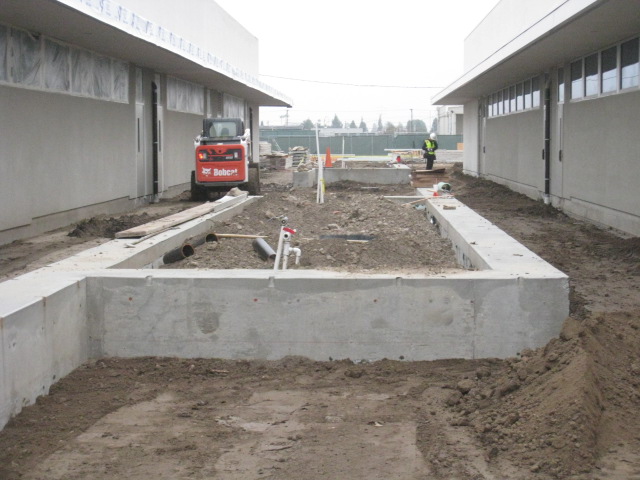 New Building Corridors with Seat walls
Seismic Replacement
Pacifica HS
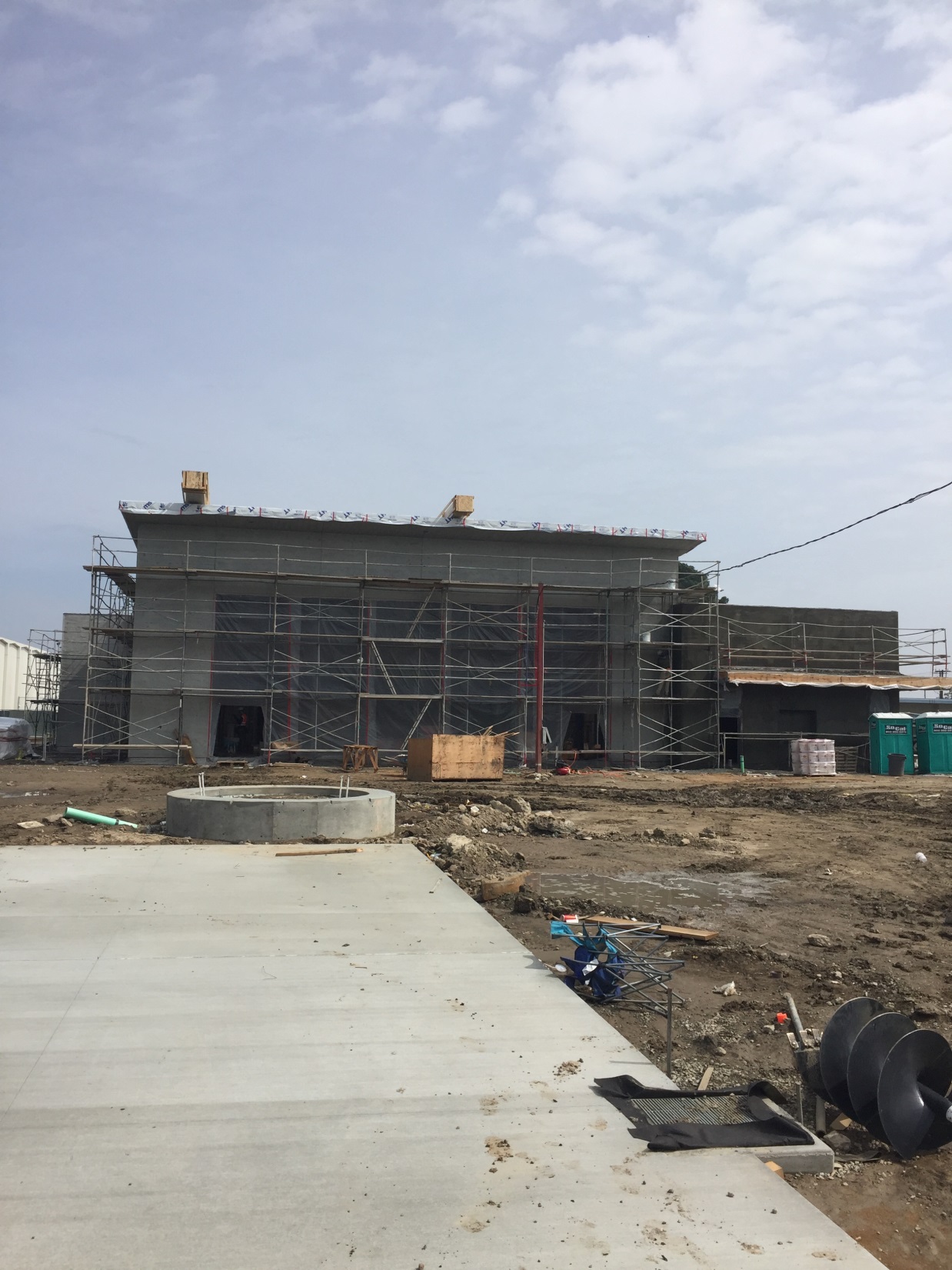 New Cafeteria Front
Seismic Replacement
Pacifica HS
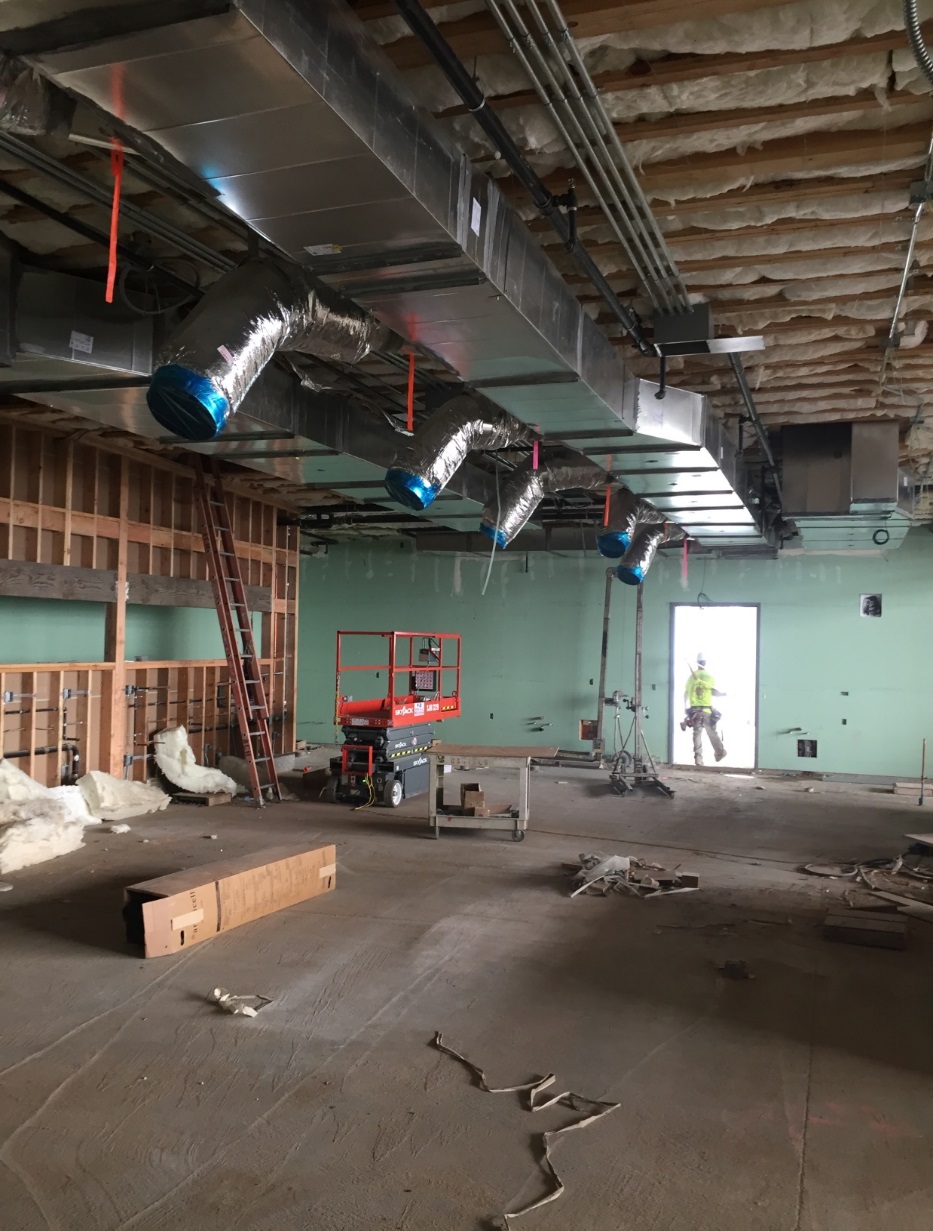 New Cafeteria Staff Dining Area
Seismic Replacement
La Quinta HS
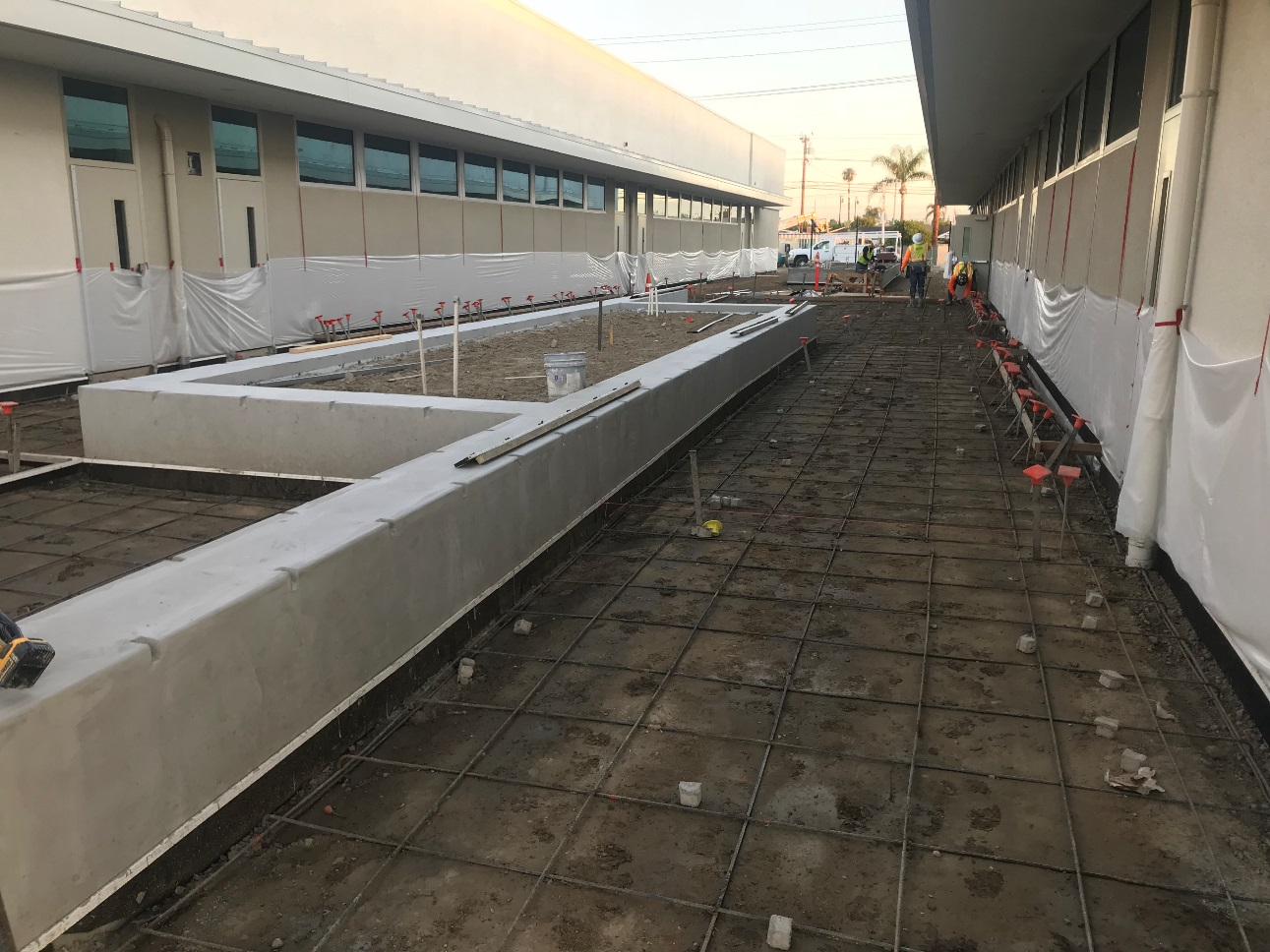 New Building Corridors with Seat walls
Seismic Replacement
La Quinta HS
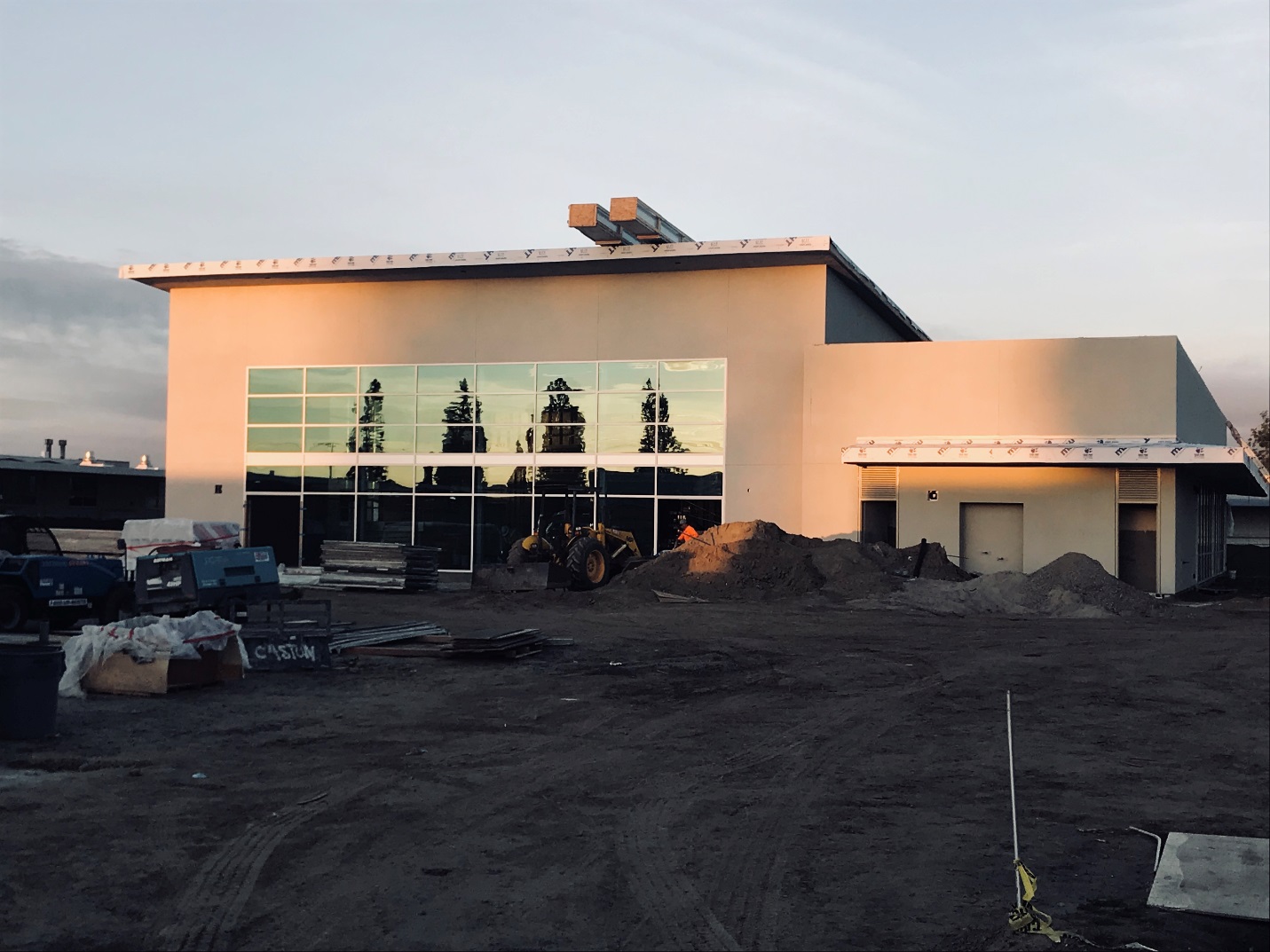 New Cafeteria Front
Seismic Replacement
La Quinta HS
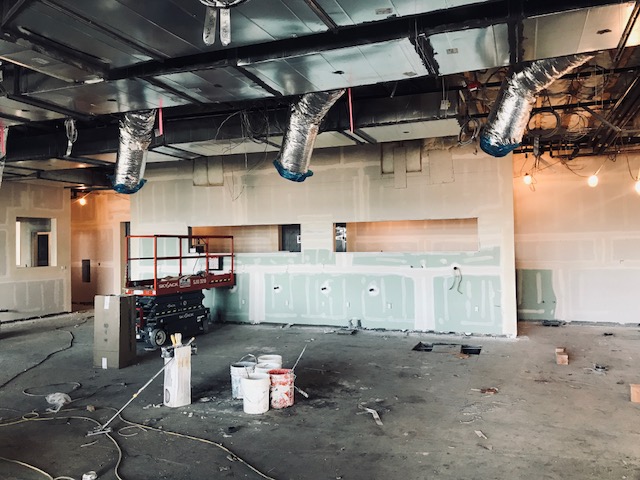 New Cafeteria Staff Dining Area
Seismic Replacement


Seismic Gym Locker Buildings
Pacifica and LQ
DSA Approved in September 2017
Gymnasium, Locker Rooms, Pool
Approved for Partial State Funding
Anticipated Construction Start 2019
Pacifica/LQ gym locker
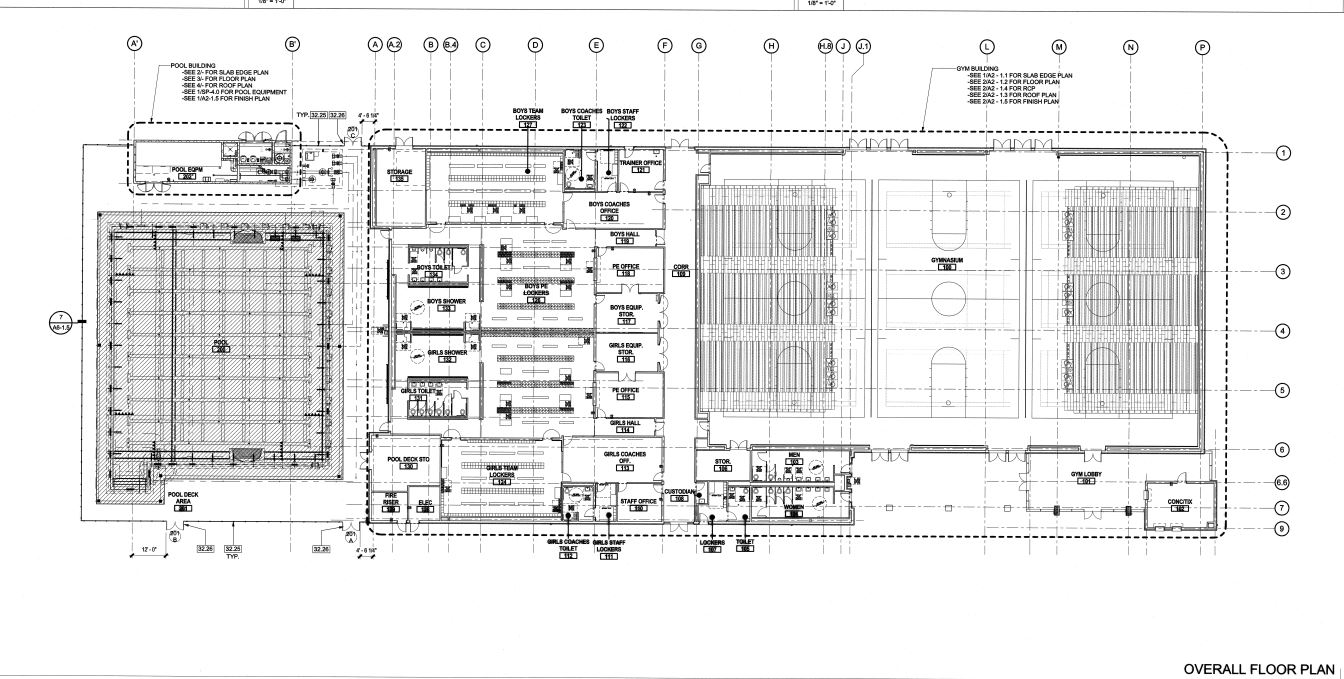 Stadium Renovations
Michael A. Monsoor 
    Memorial Stadium
	(Completed September 2017)


Bolsa Stadium 
	(Construction to begin Winter 2018)
Monsoor Stadium
Garden Grove HS
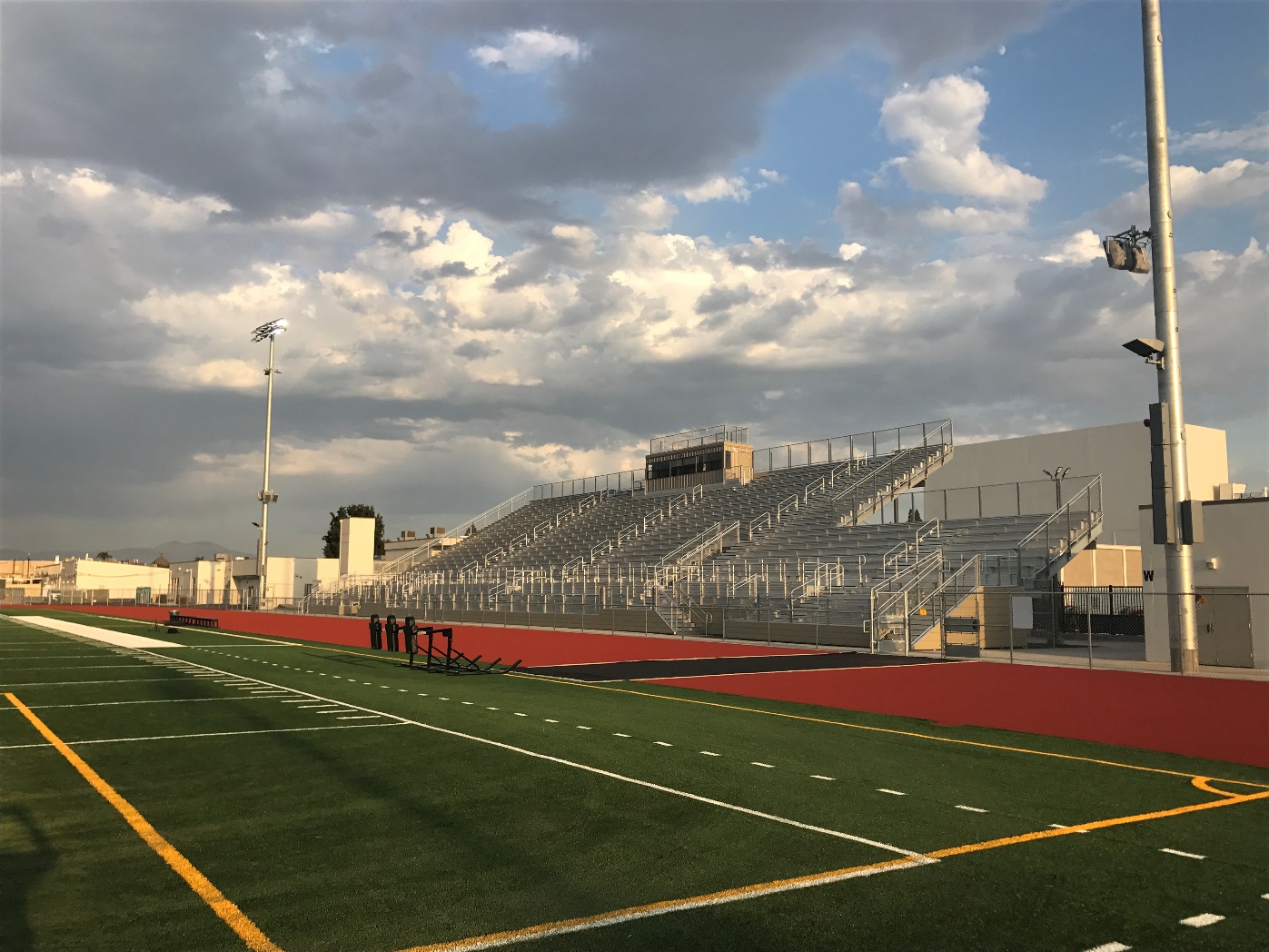 Completed September 2017
Bolsa Stadium Schedule
Currently in design

Plans will be submitted to DSA June 2018

Proposals to be received October 2018

Anticipated award November 2018

Construction begins December 2018
    (as soon as football is over)
Bolsa Stadium
Proposed Layout
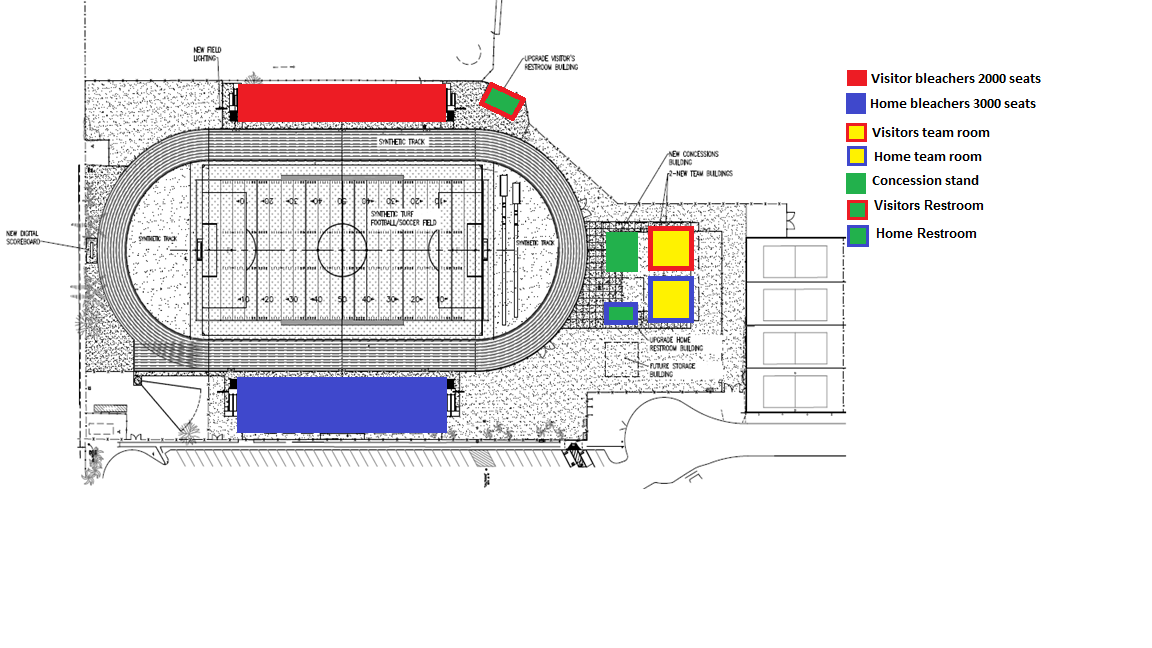 Project List
Completed, Under Construction, Future
Santiago HS HVAC
Seismic (Pacifica/La Quinta) 
Athletics Stadium Upgrades(GGHS/BGHS)
Gyms/Locker Rooms  (La Quinta/Pacifica)
Elementary HVAC (25 SCHOOLS)
Roofing (19 SCHOOLS) 
Security, Fencing, Intrusion Alarms
HS Gym Floor/Bleachers (SHS, RAHS, GGHS, LAHS, BGHS) 
HS Pool Renovations(SHS, LAHS, BGHS, RAHS) 
Don Wash Auditorium 
Resurface Tennis Courts (All HS) 
Varsity Baseball Dugouts (All HS) 

Total estimated cost $375,300,500
Under Construction
Bolsa Building R
Contract has been issued
Scheduled to begin June 2018
Completion 2019
Under Construction
Ralston IS
Typical Classroom Interior
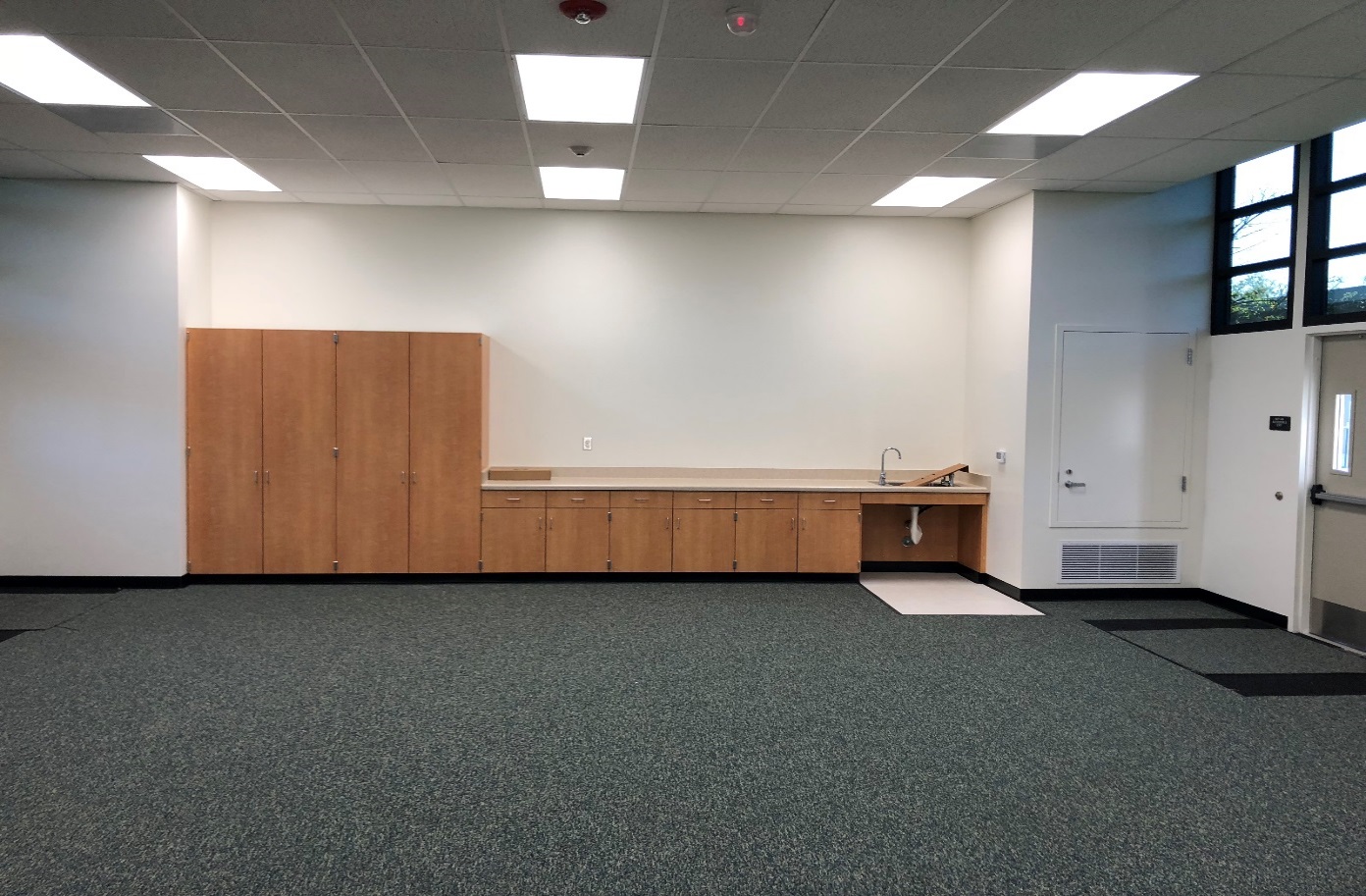 Casework, Flooring, Dropped Ceiling, LED Lights, Energy Efficient Windows
Under Construction
Bolsa Grande 
ASB Store
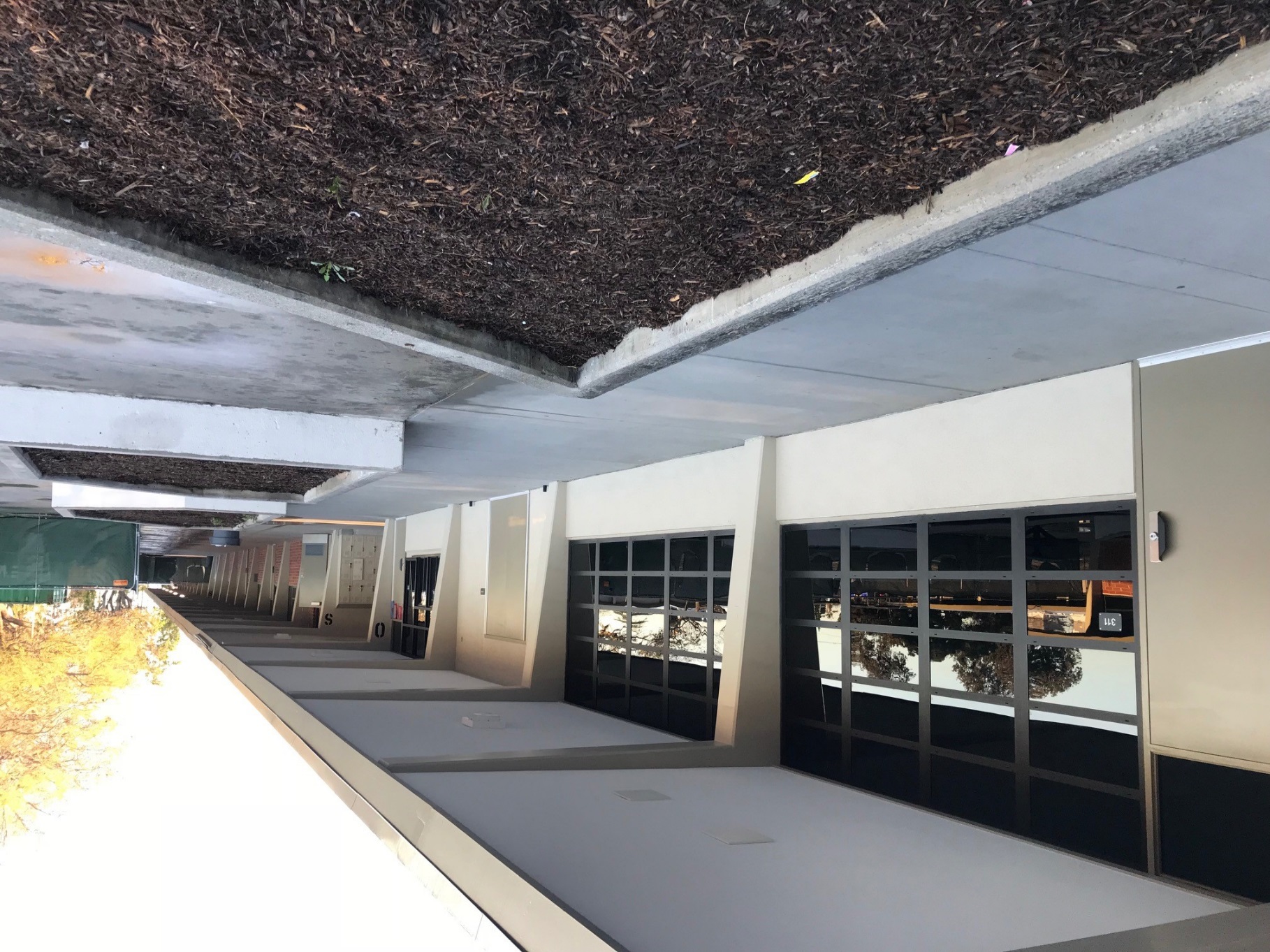 Energy efficient windows, Accessible Doors,
ADA Path of Travel
Under Construction
Bolsa Grande 
New Science Room Interior
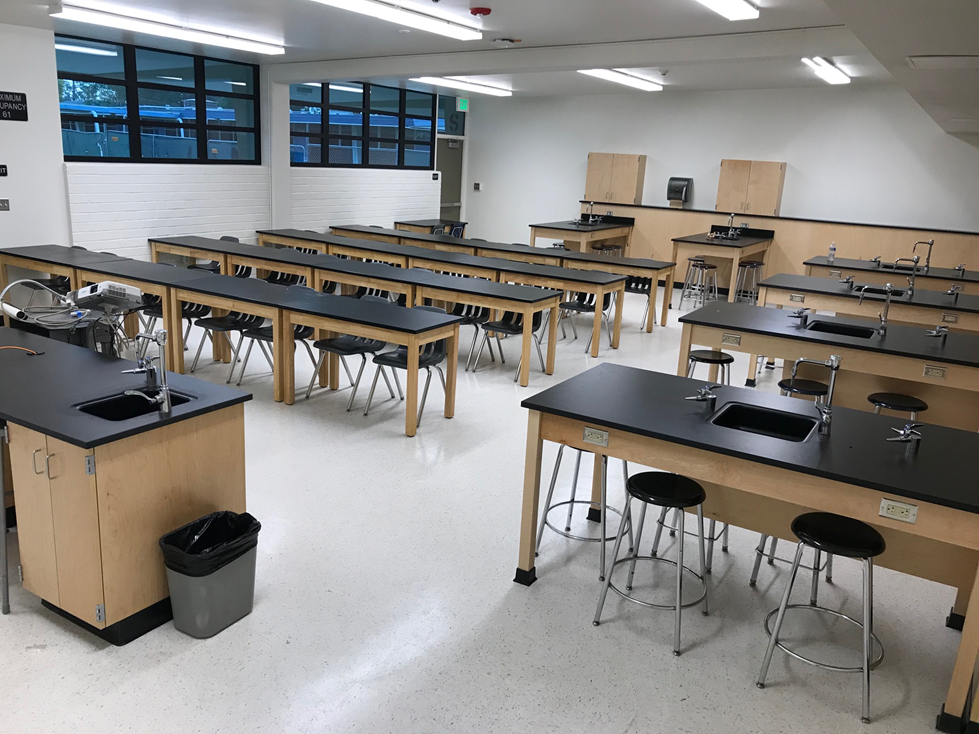 Casework, Gas, Plumbing, Flooring, LED Lights, Energy Efficient Windows
Under Construction
Los Amigos HS 
Typical Classroom Interior
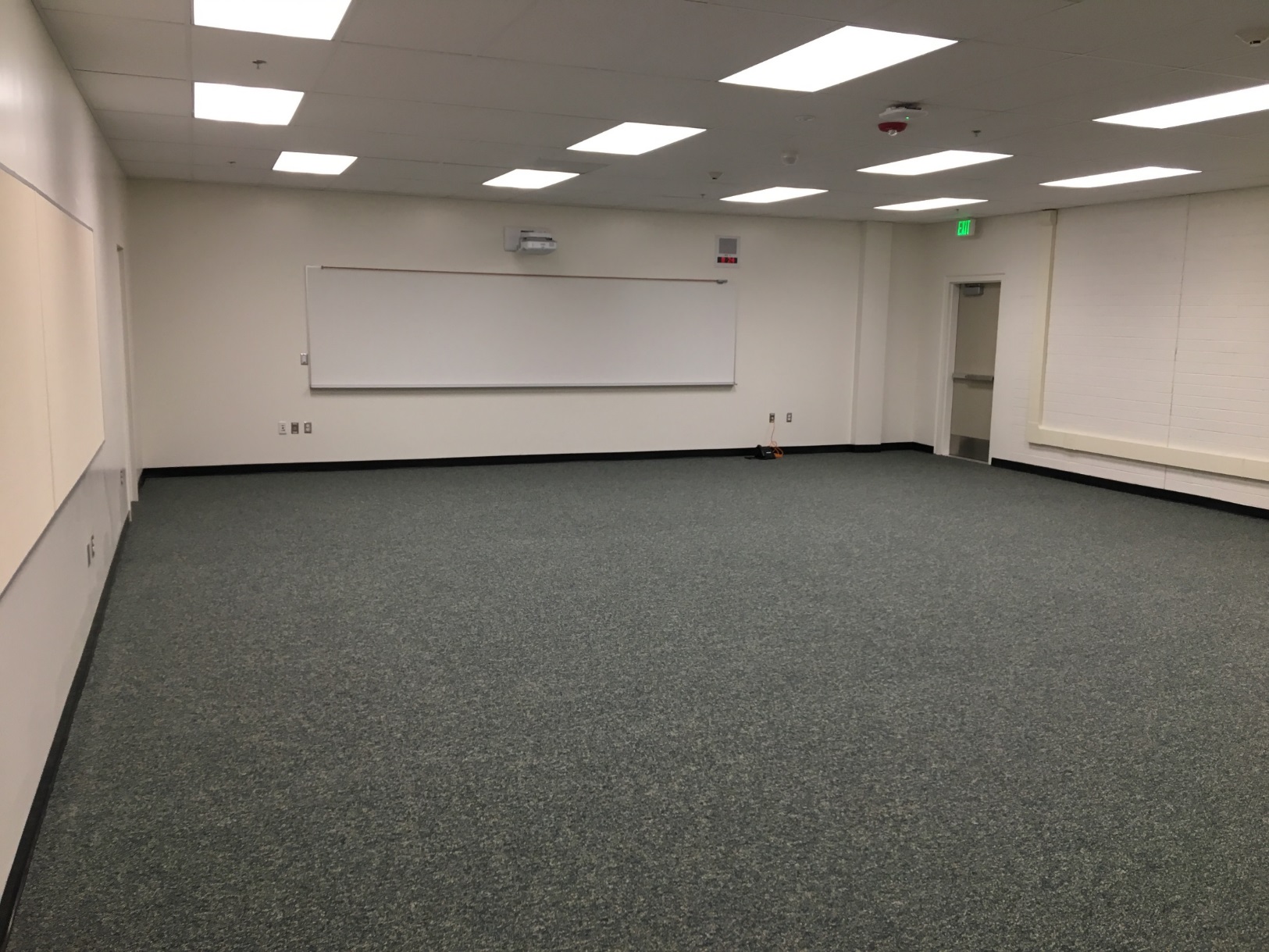 Flooring, Dropped Ceiling, LED Lights, Teaching Wall Short Throw Projector, Atlas Clock
Under Construction
Santiago HS
Phase 4
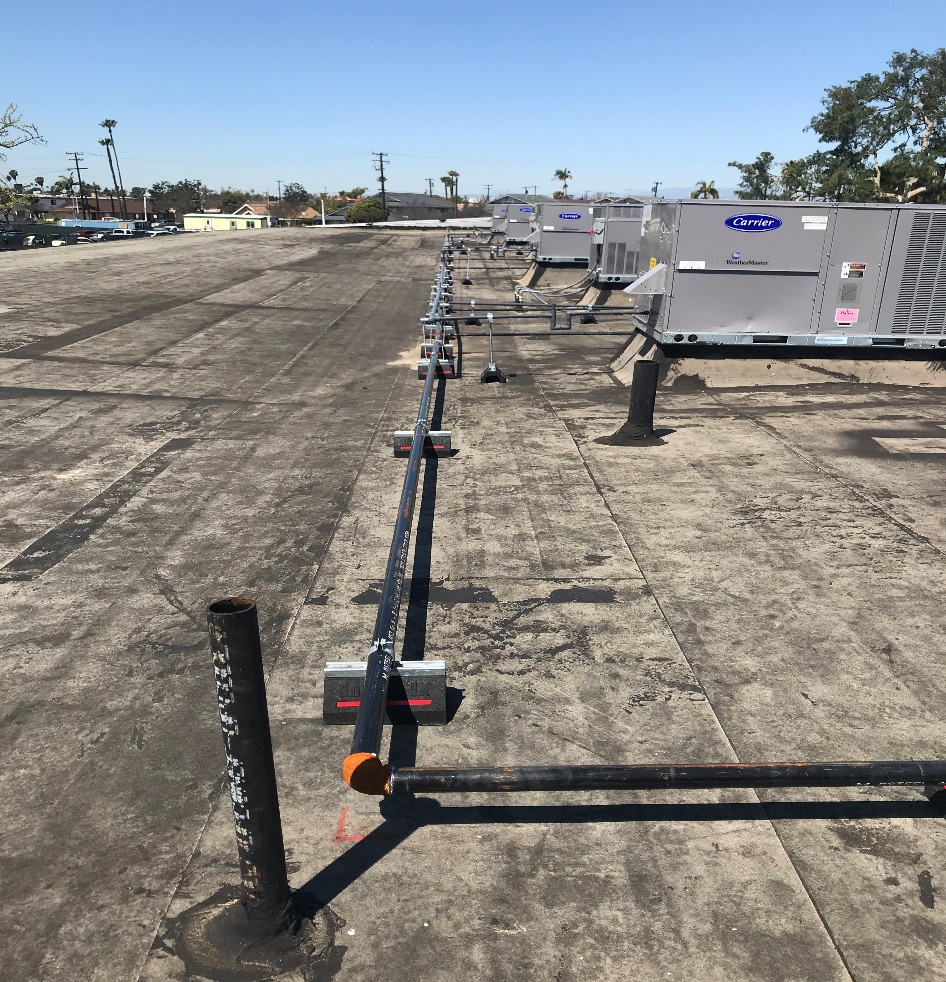 New AC units 
Roofing getting ready to be Made water tight
Under Construction
Santiago HS 
Phase 4
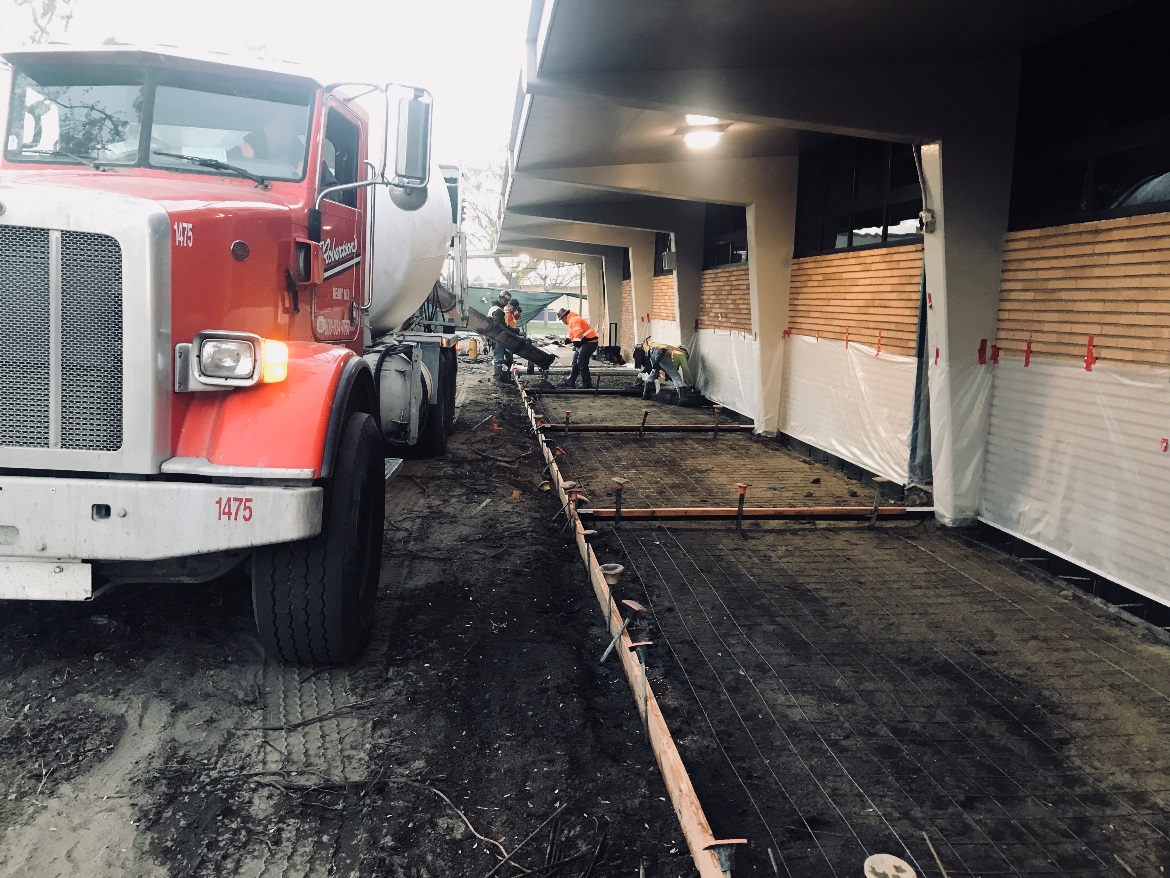 Pouring Concrete For New Accessible Pathway
QUESTIONS
Facilities Update
Thank You!